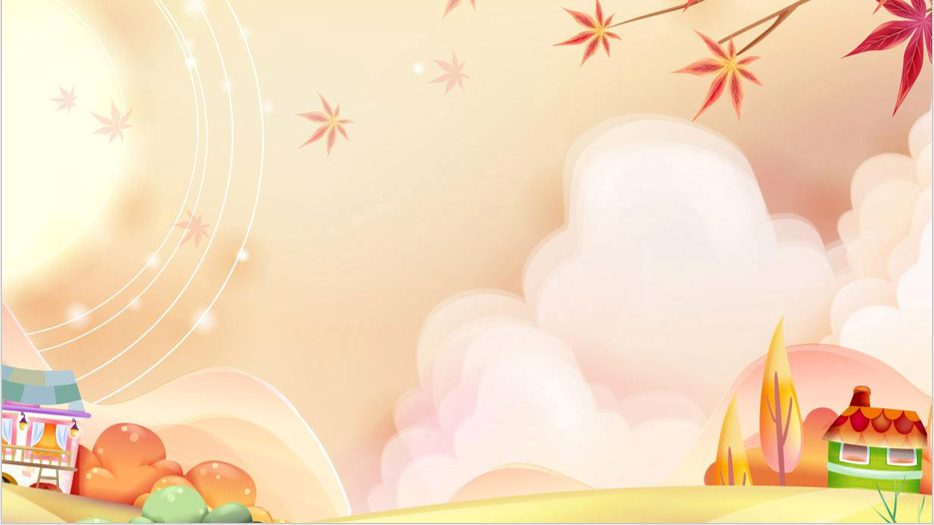 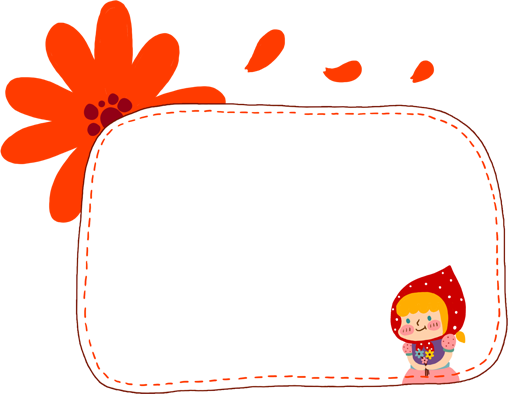 KHỞI ĐỘNG
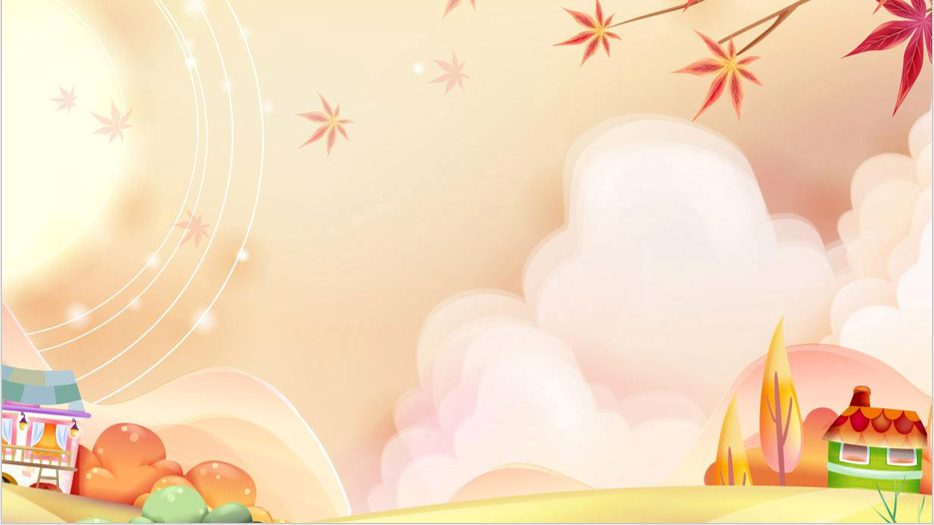 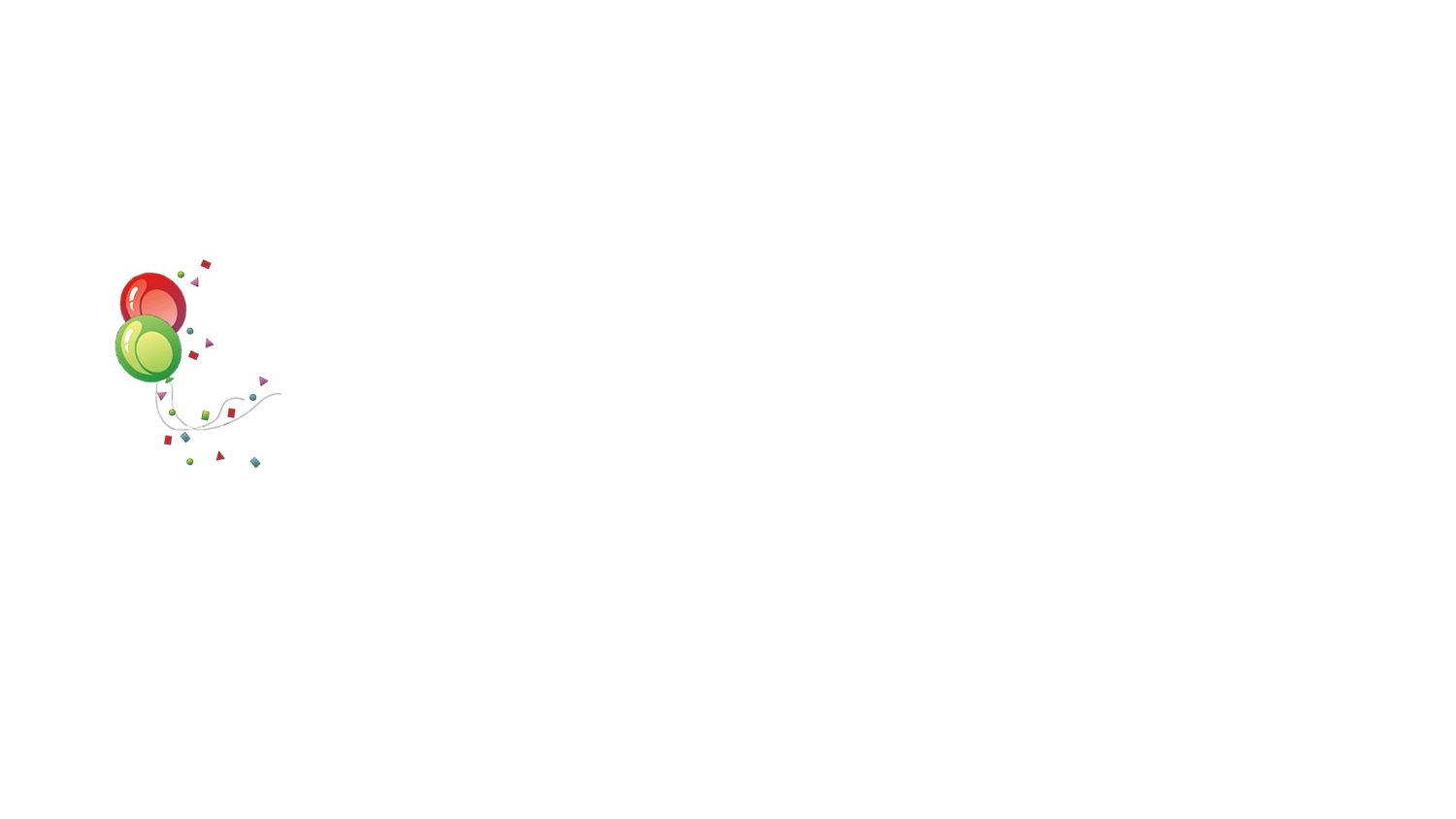 BÀI 22:
 ĂN, UỐNG HẰNG NGÀY
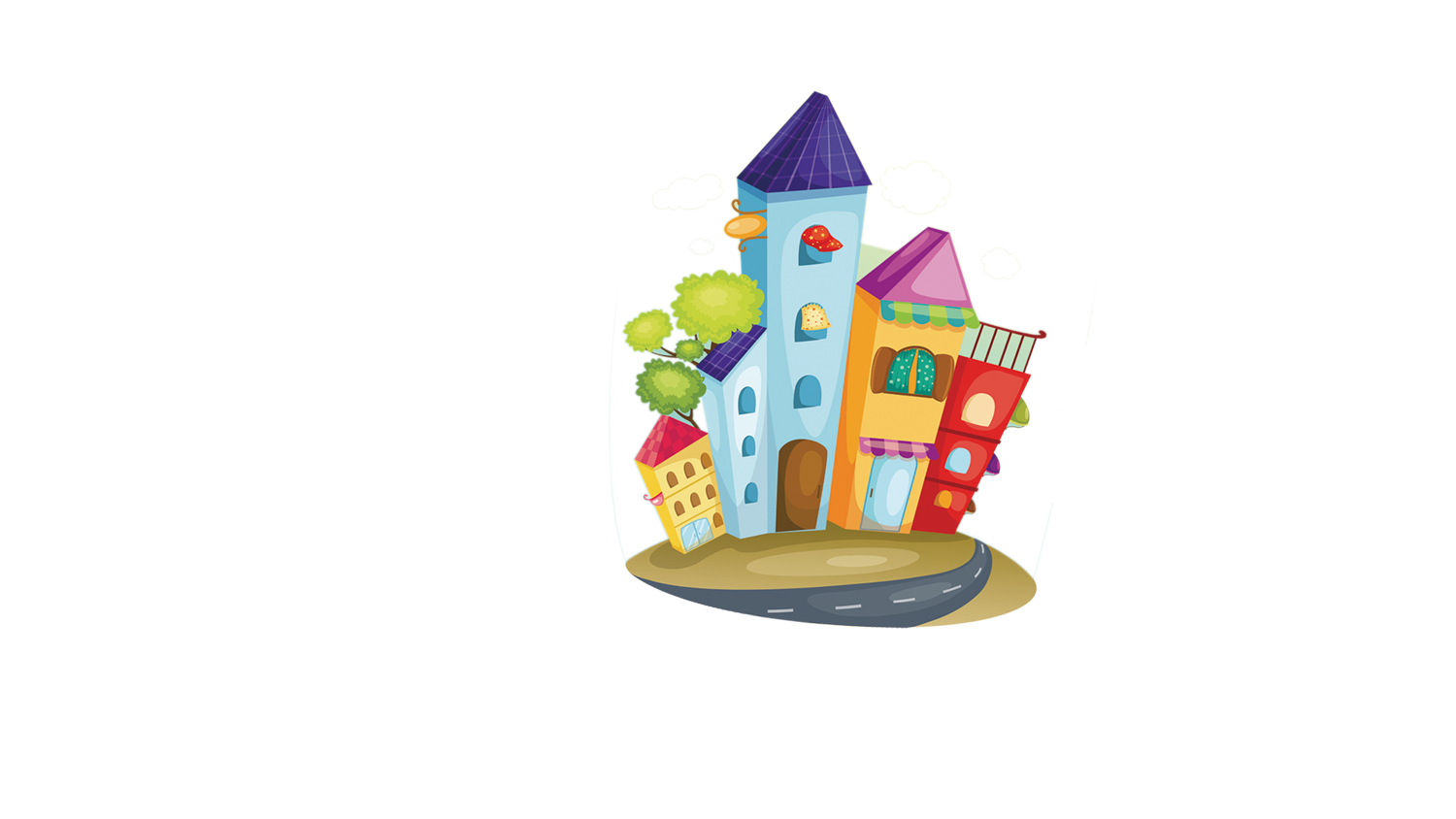 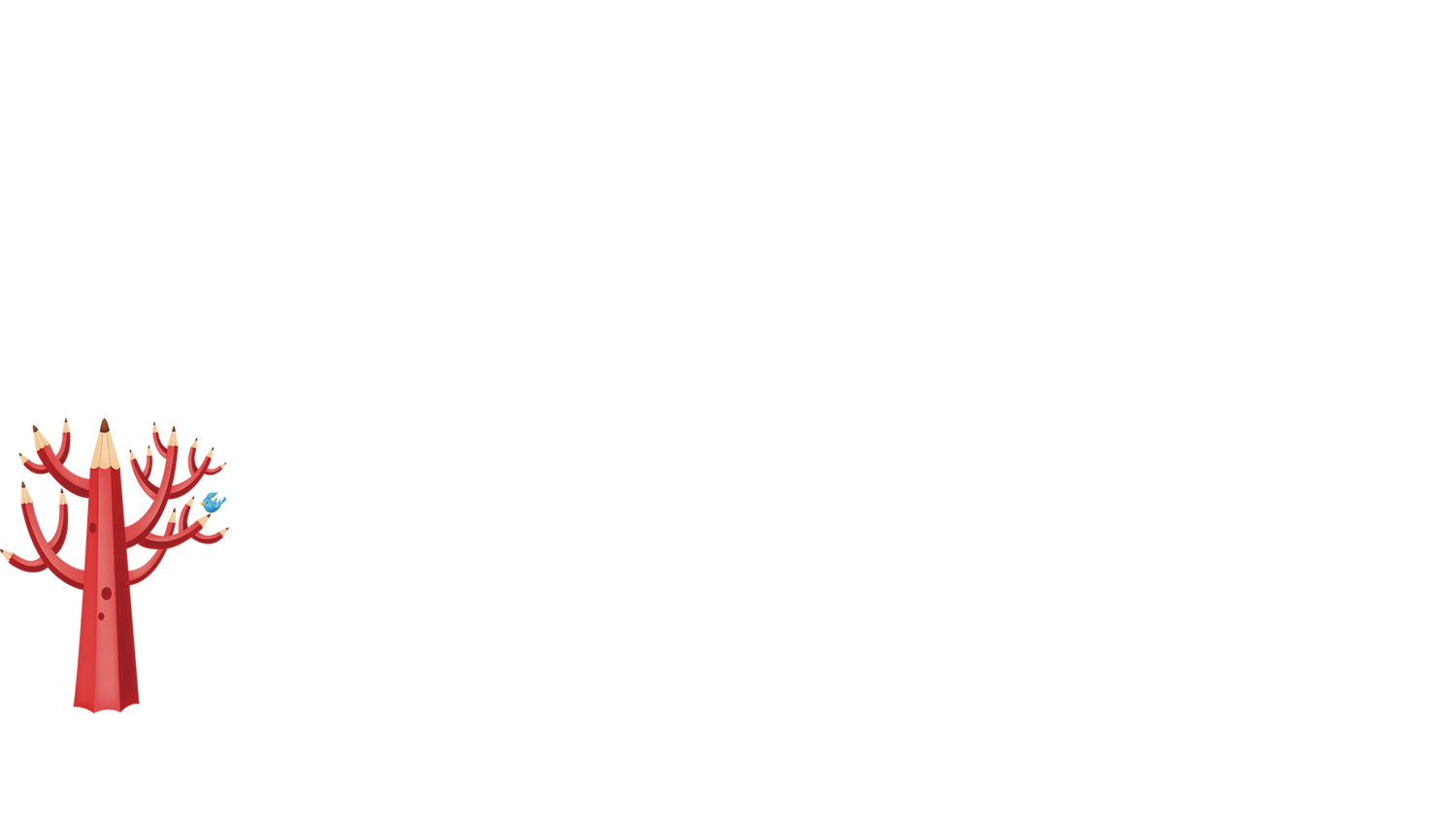 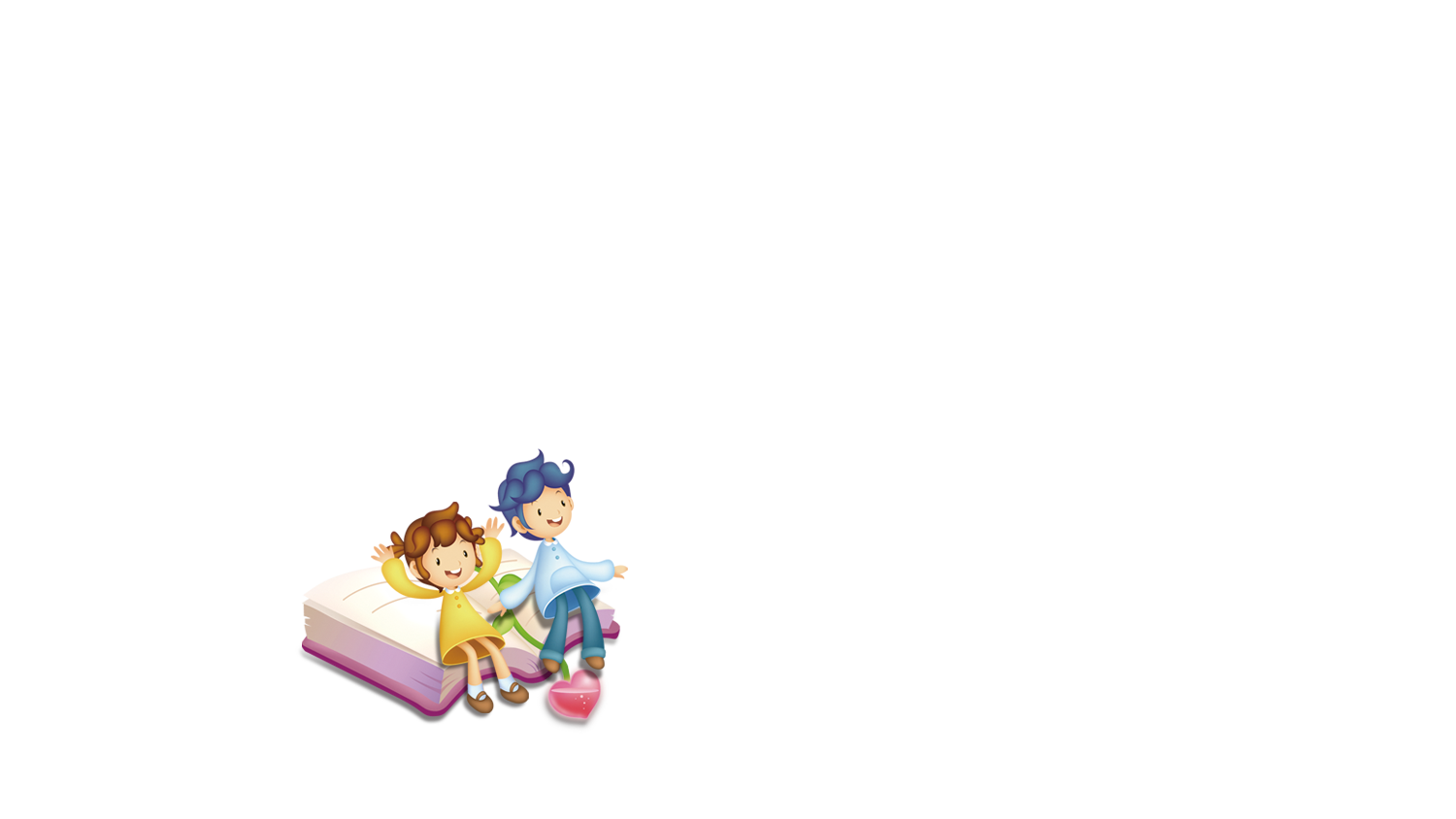 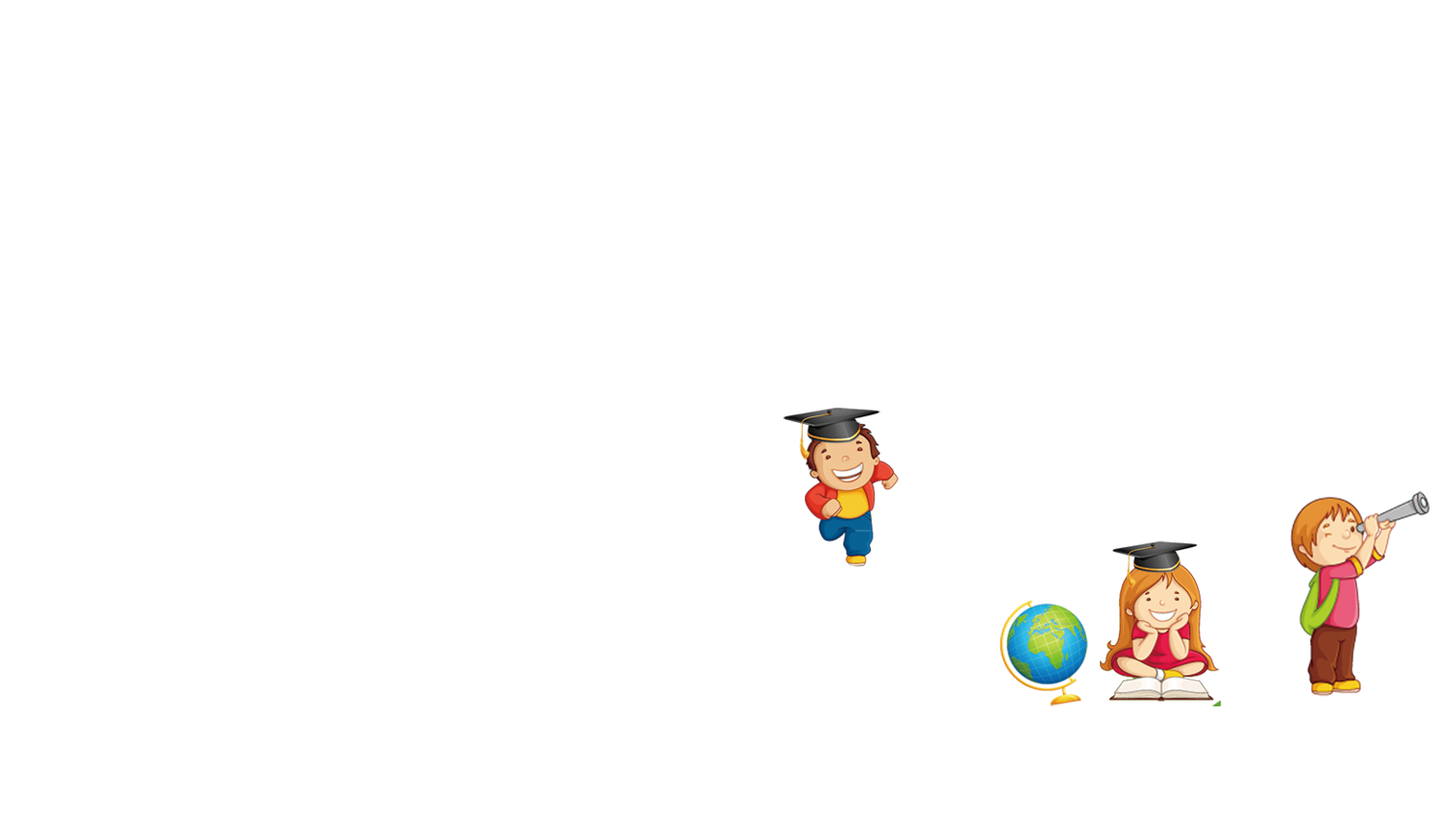 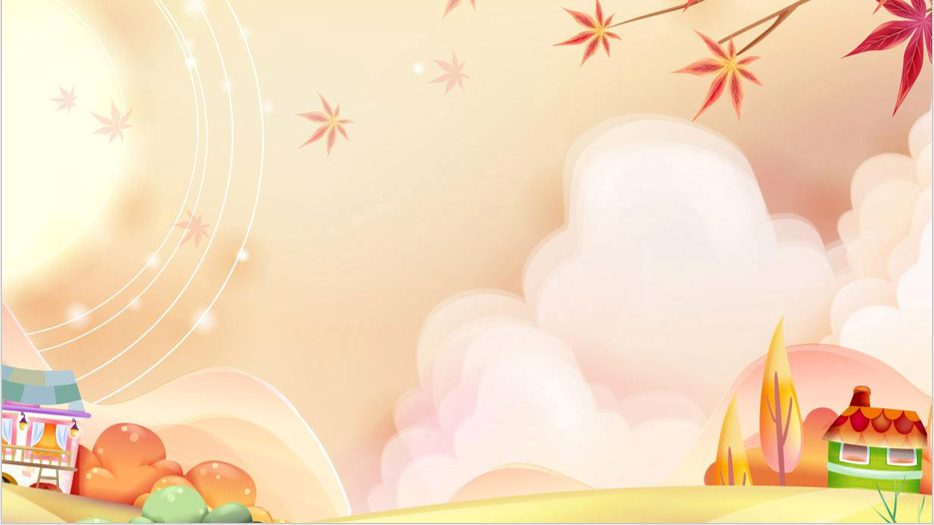 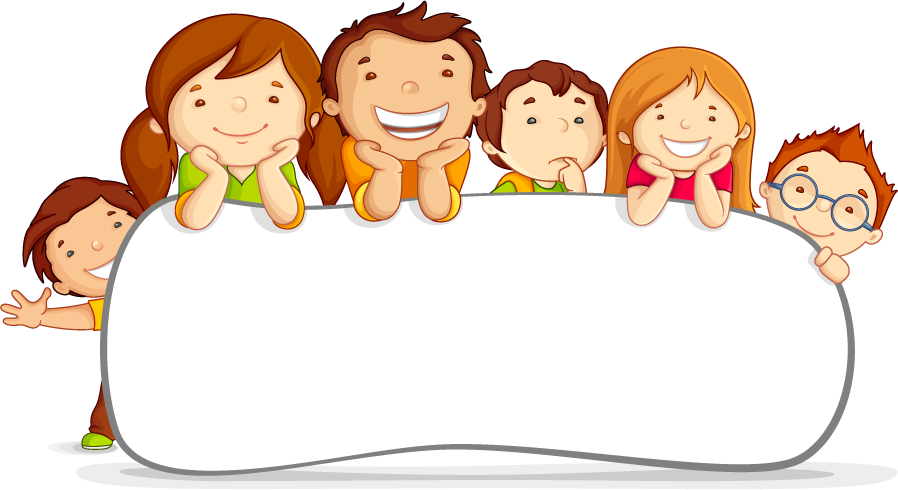 Khám phá
Kể tên các bữa ăn trong ngày của bạn Minh
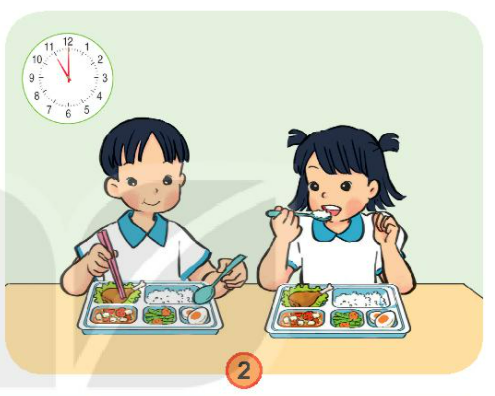 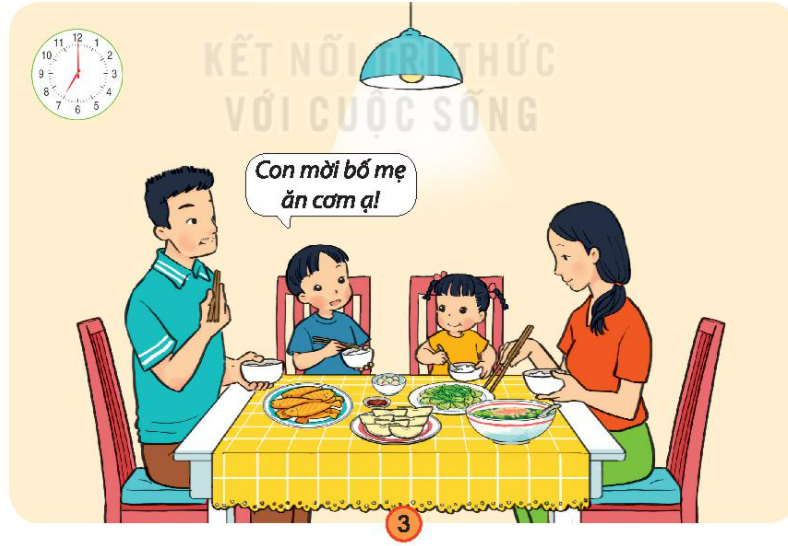 Tối
Sáng
Trưa
Những việc nên làm, không nên khi ăn, uống giúp cơ thể khỏe mạnh
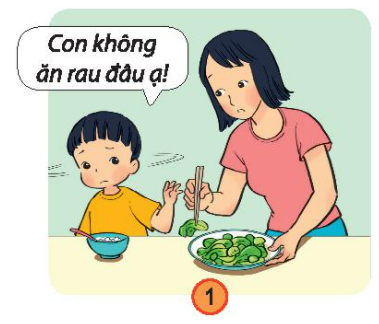 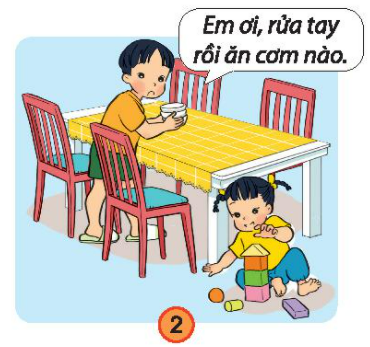 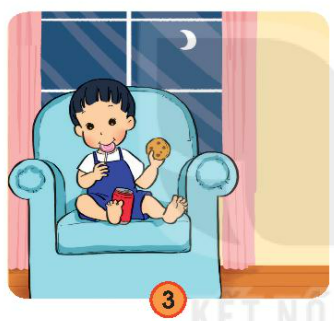 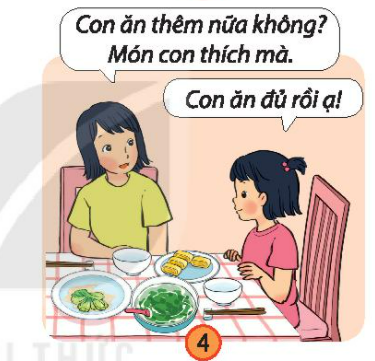 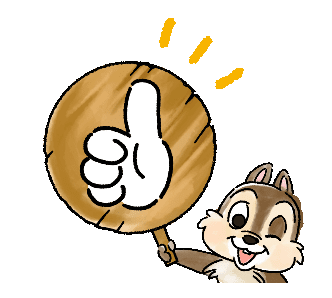 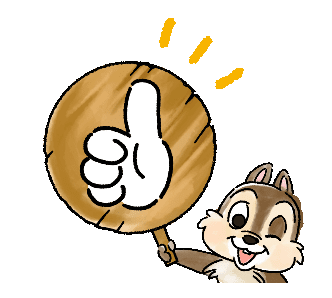 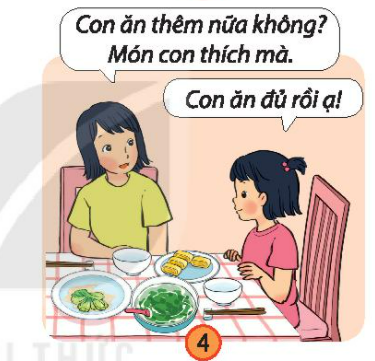 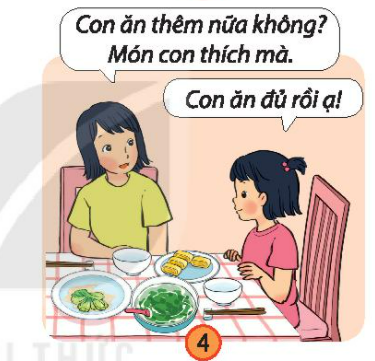 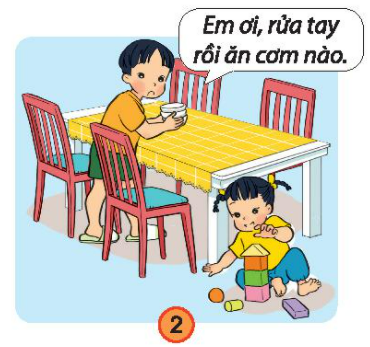 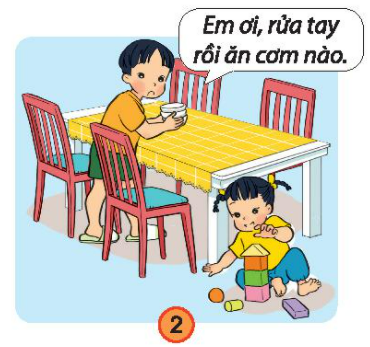 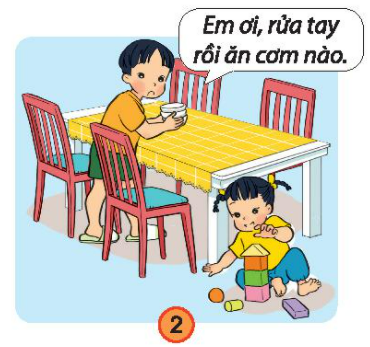 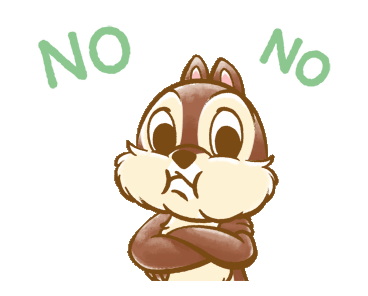 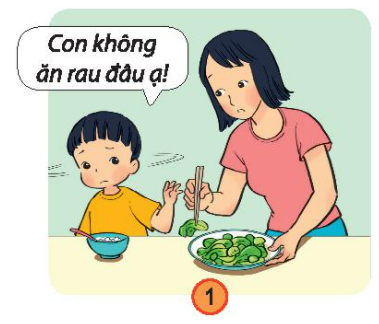 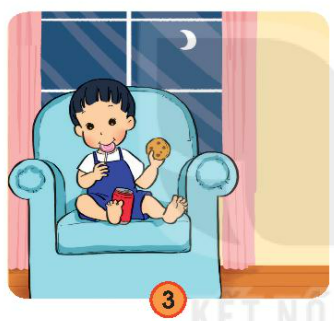 Vitamin, khoáng chất
Bột đường
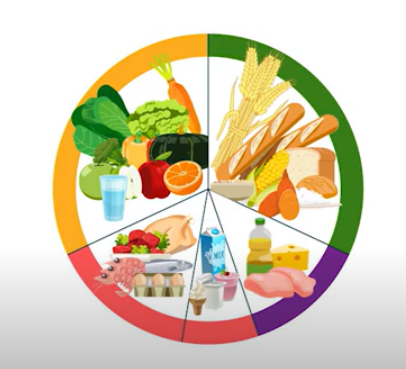 Thực phẩm giàu đạm
Các loại đồ ăn ngọt, chất béo
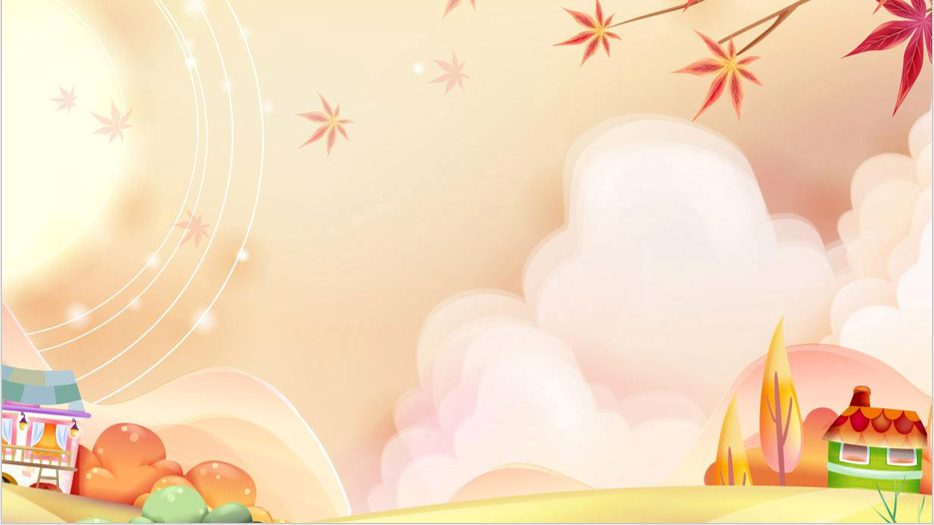 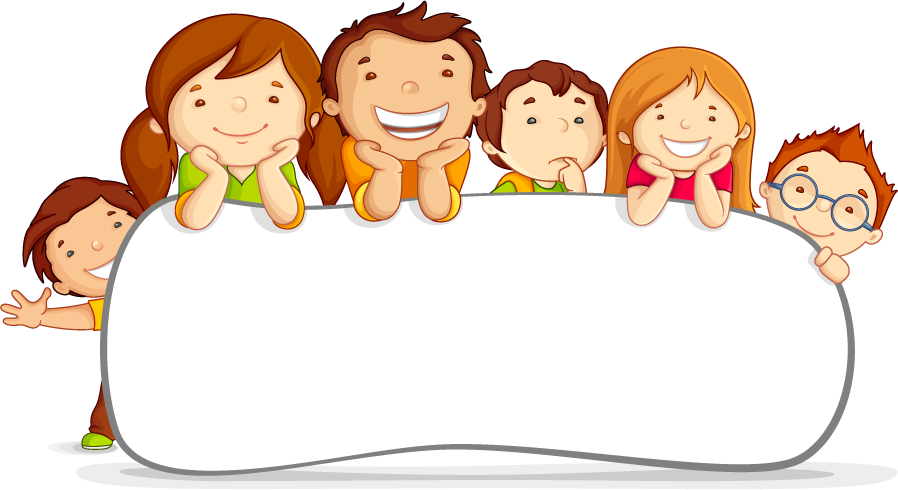 Thực hành
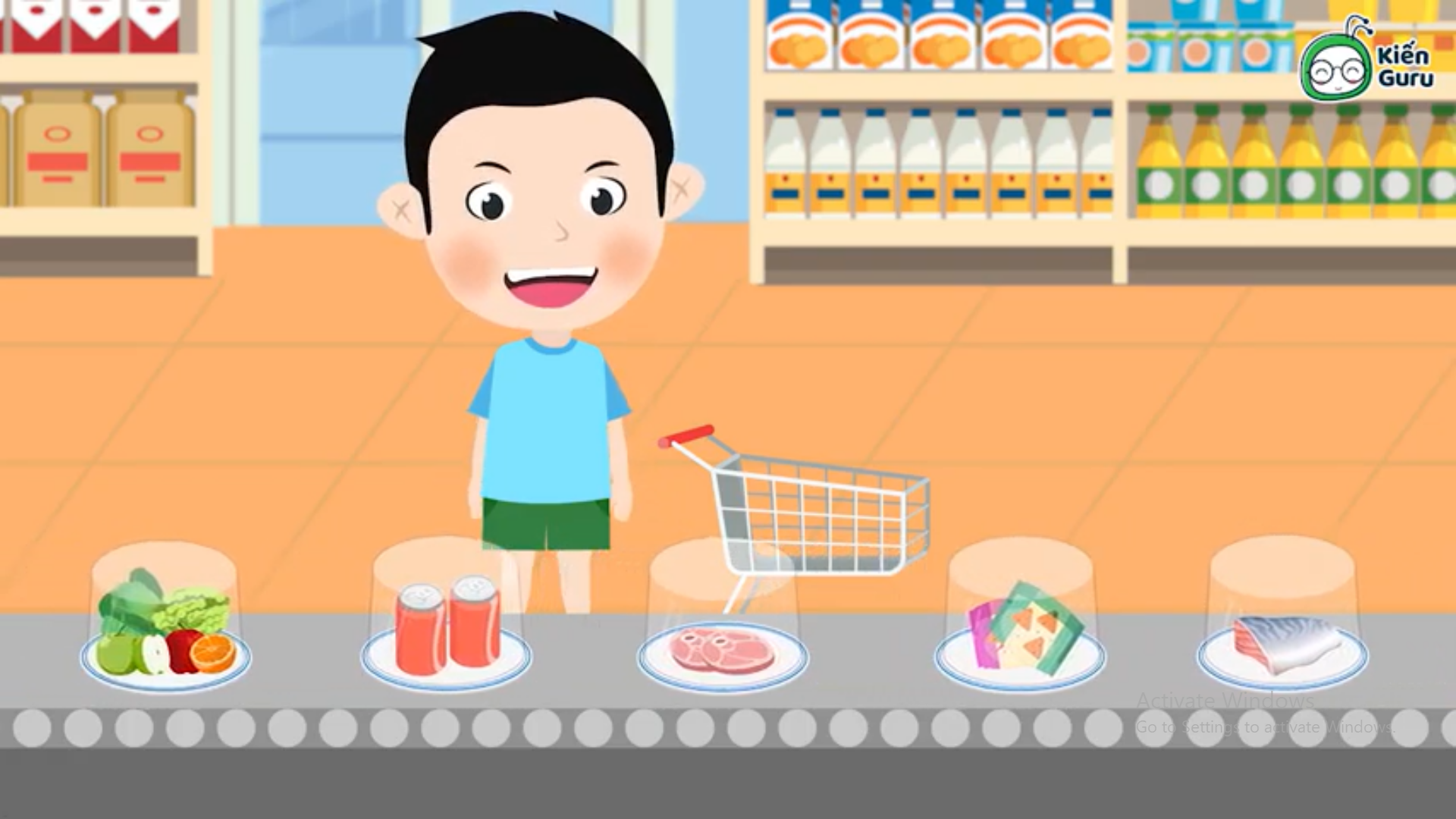 Nêu lợi ích của việc ăn, uống đầy đủ
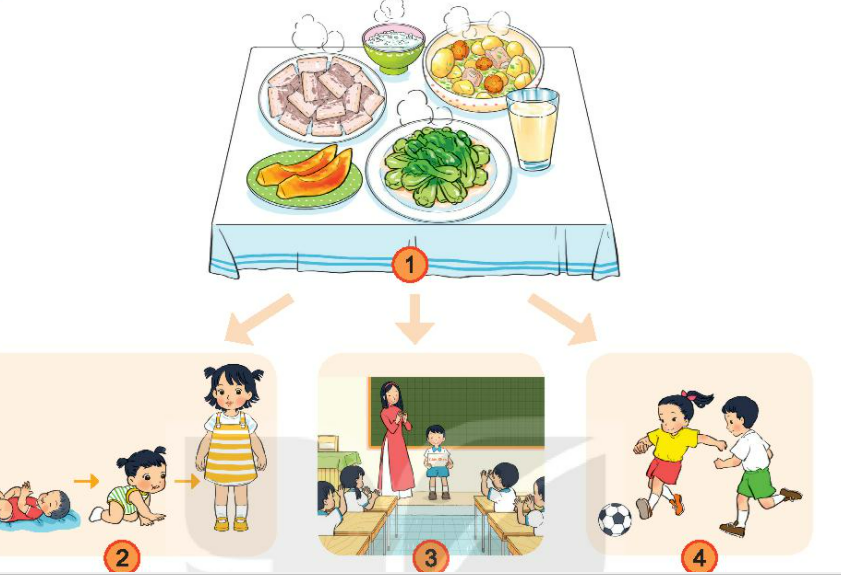 Vì sao bạn Minh bị đau bụng?
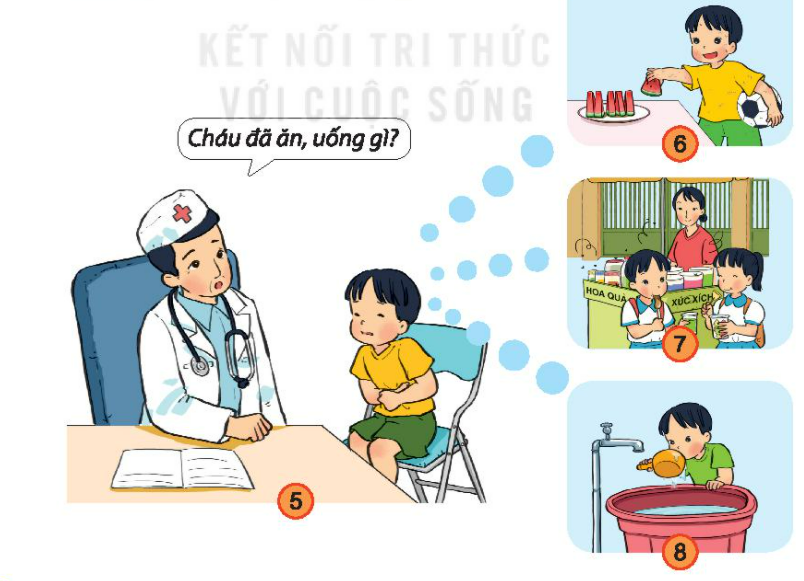 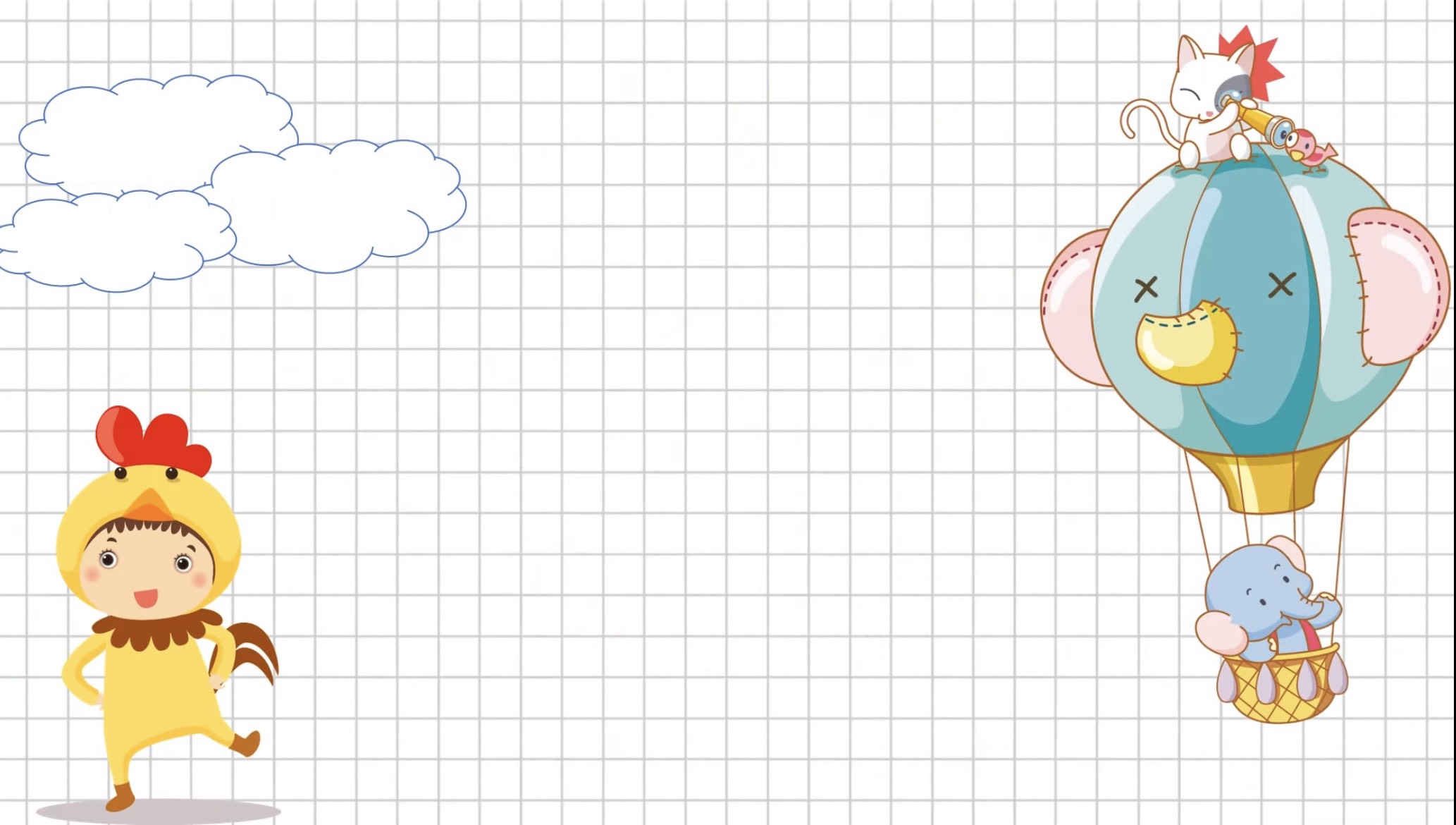 Chúng ta cần thực hiện vệ sinh ăn uống để đảm bảo sức khỏe. Không uống nước lã, ăn thức ăn không đảm bảo vệ sinh (hàng rong), dùng tay bẩn lấy đồ ăn,….
Kể các việc làm đảm bảo vệ sinh an toàn khi ăn, uống
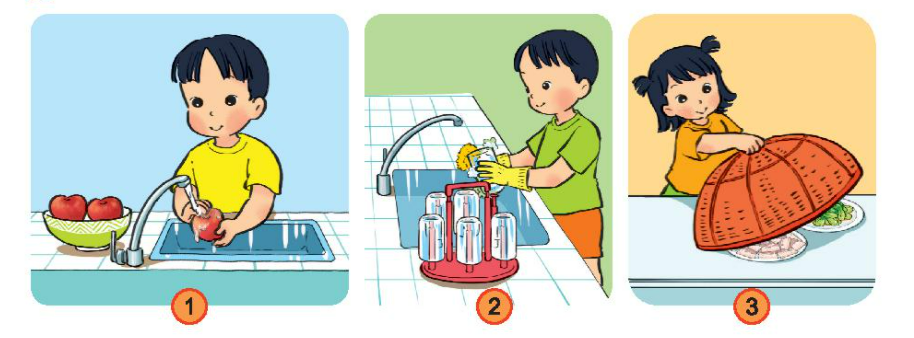 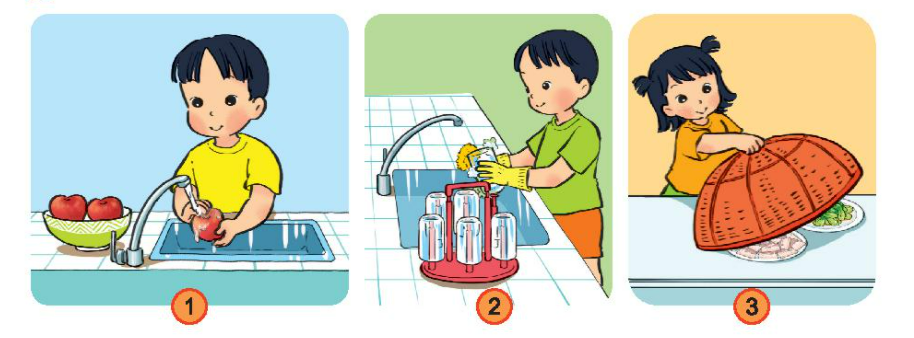 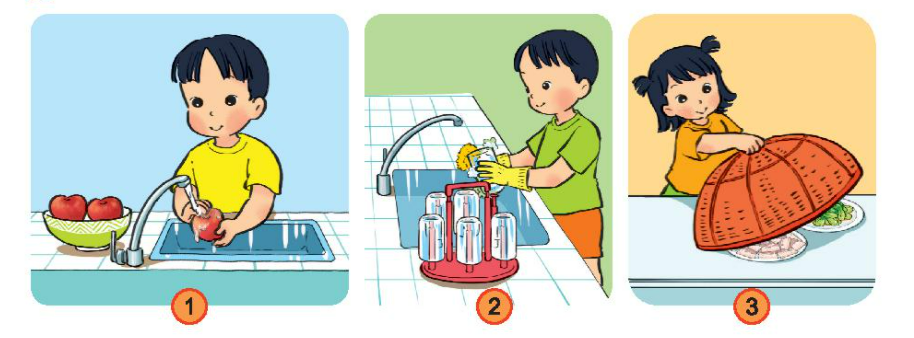 Rửa sạch thực phẩm 
trước khi ăn hoặc chế biến
Rửa sạch cốc, chén
Bảo quản đồ ăn
Lựa chọn loại đồ ăn an toàn?
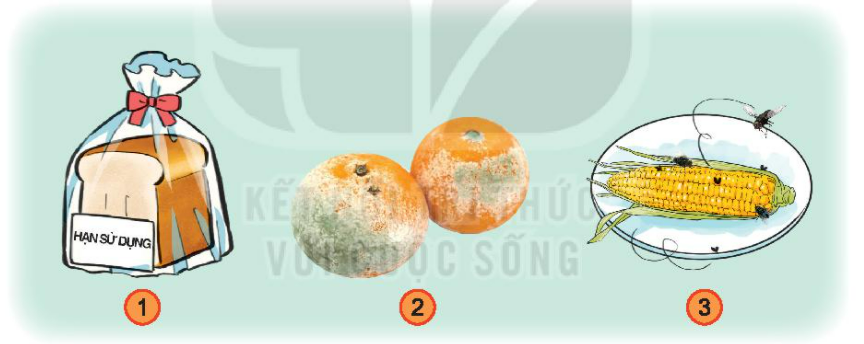 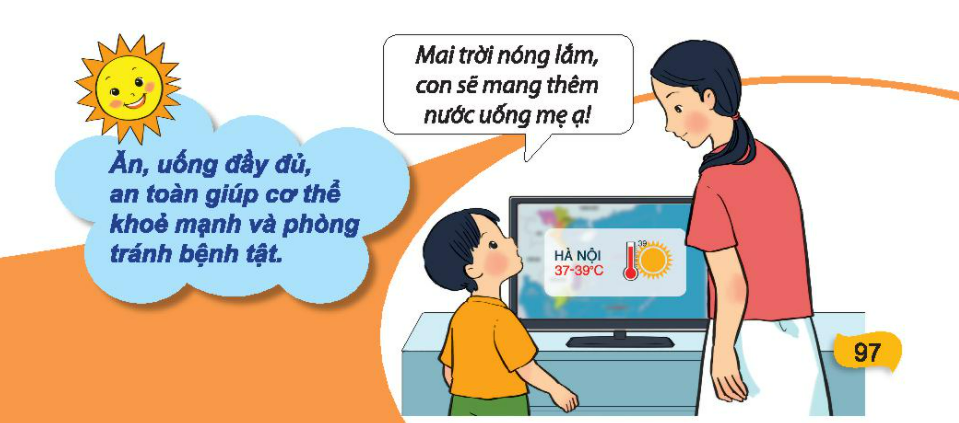